FORECASTING Air Passenger DataGROUP PROJECTDSCI 4510
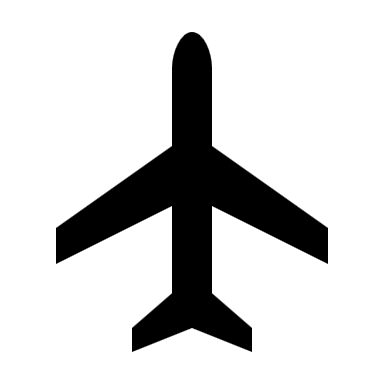 Magloire, Dylan, Chelsea

DSCI 4510
01
Data Source and Characteristics
AGENDA
02
Naïve Model Benchmarking
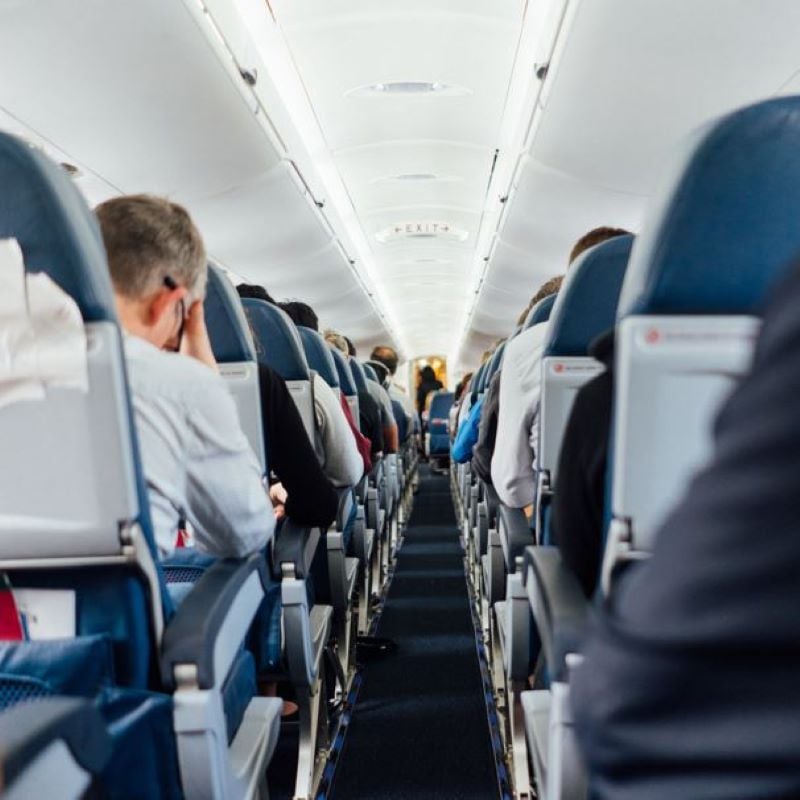 Forecasting Models
03
The Best Forecasting Model
04
Manager Forecast
05
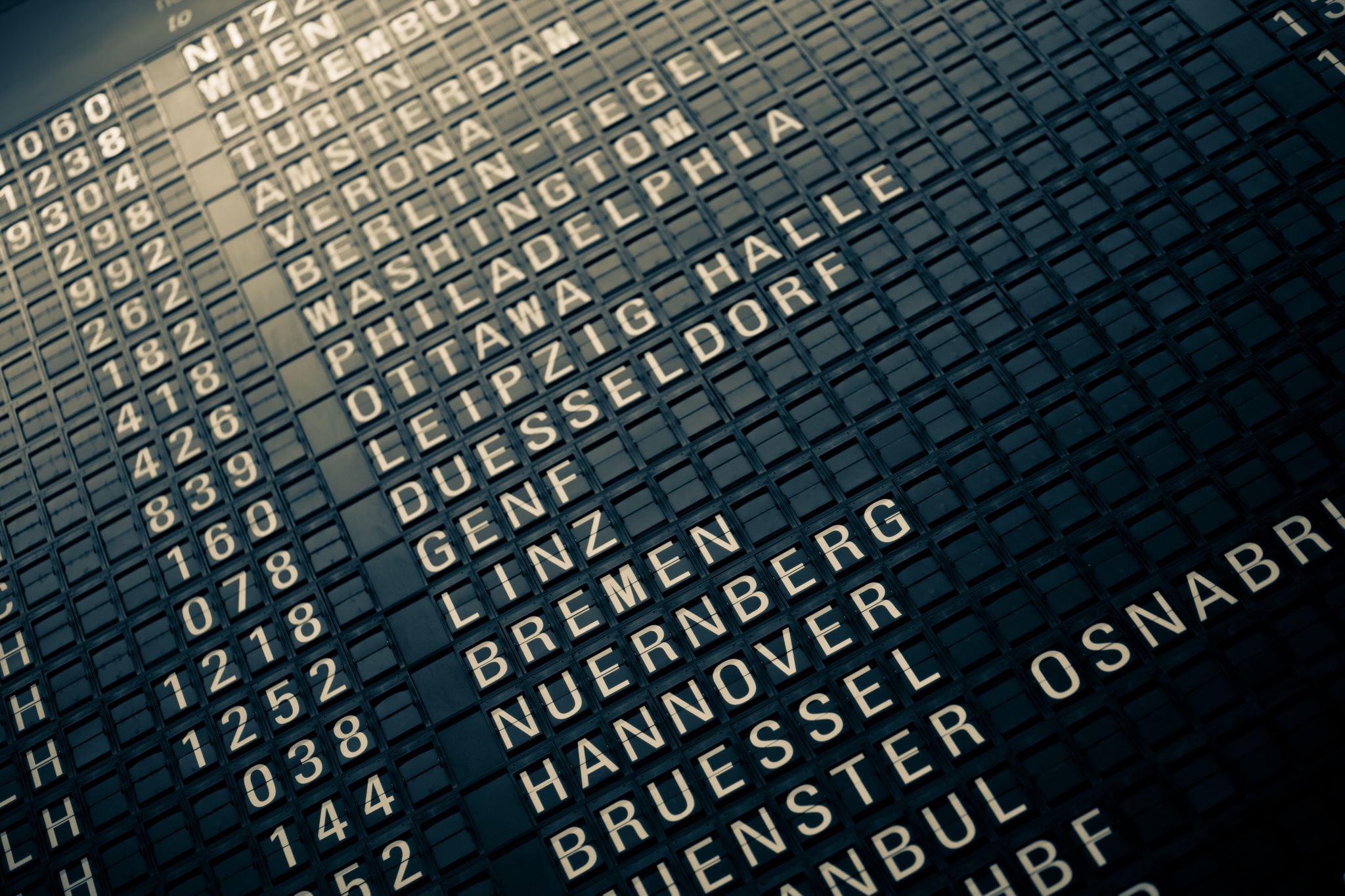 Part 1 – Data Source and Characteristics
Data Source

The Air passenger datasets, sourced from Kaggle, contains monthly totals of international and domestics  airlines passengers from January to December. This dataset is widely used for time series analysis and forecasting

Data Characteristics:

Type: Time series data on air passenger numbers

Variables: Monthly passenger counts, year, seasonality factors

Time Frame: Data covers from 2013-2024

Background Story:

The air travel industry is crucial for economic growth and understanding passenger trends helps in operational planning
About the Data
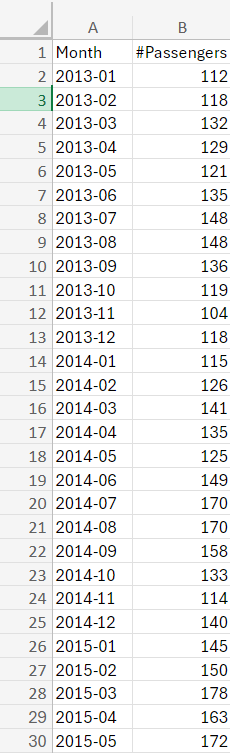 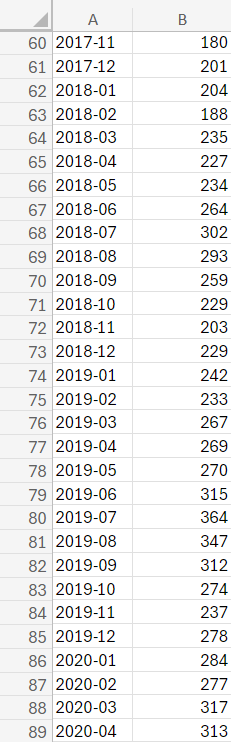 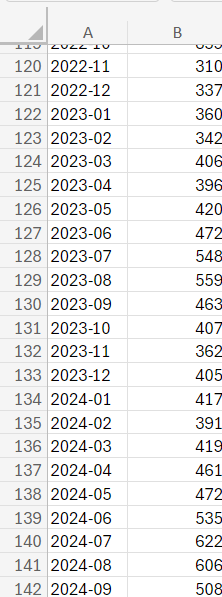 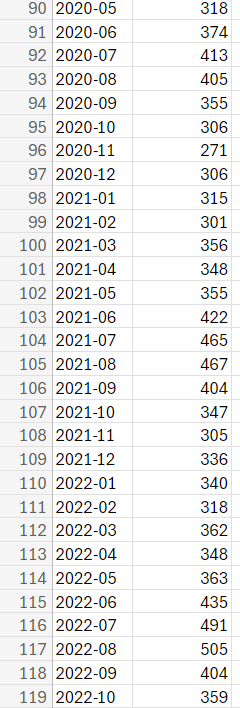 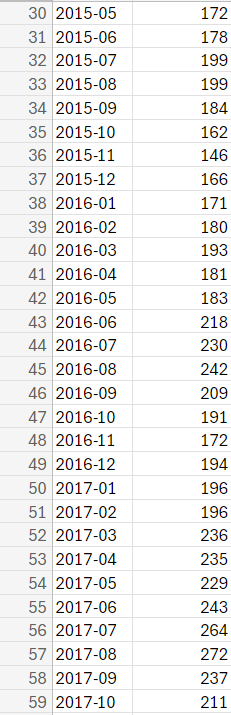 Naïve Model
Monthly Predictions:

October 2024: 508 passengers

November 2024: 508 passengers

December 2024: 508 passengers
Found using previous month’s actual data as next month’s forecast

Serves as comparison for other models

There are likely better models available
Naïve Model
RMSE: 33.11

MSE: 1096.38

MAE: 25.49

MAPE: 8.94

R-Squared: 0.92
Winter’s Multiplicative Model
Monthly Predictions

October 2024: 443

November 2024: 388

December 2024: 428
Takes Seasonality into account

Useful for forecasting time series

Changes with the data to remain adaptable
Winter’s Multiplicative Model
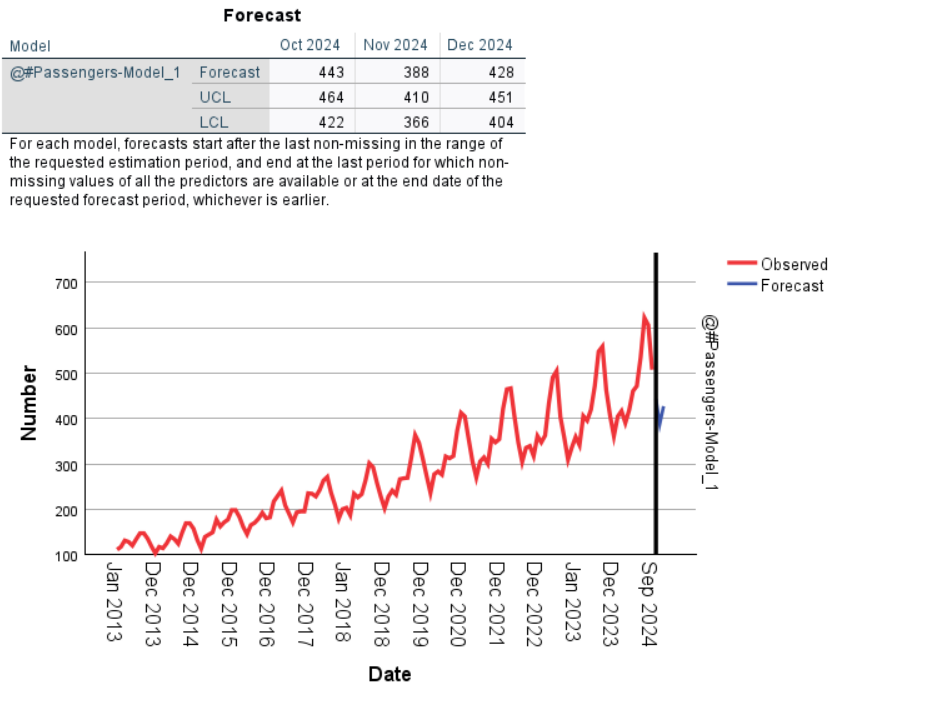 RMSE: 10.7

MAE: 7.99

MAPE: 3.093

MSE: 114.49

R-Squared: 0.99
Moving Averages
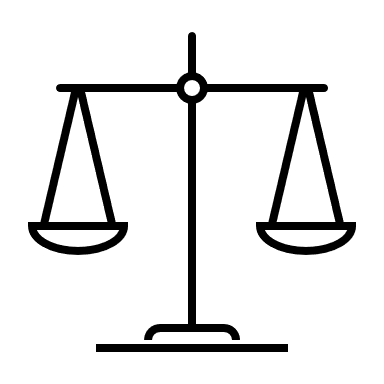 3-Month Moving Average
Monthly Predictions

October 2024: 578.67

November 2024: 578.67

December 2024: 578.67
Uses last 3 months to predict the next month

Our model got less reliable over time

Less reliable than naïve model
3-Month Moving Average
RMSE: 46.42

MSE: 2154.91

R-Squared: 0.85

MAE: 34.95

MAPE: 11.96
6-Month Moving Average
Monthly Predictions:

October 2024: 534

November 2024: 534

December 2024: 534
Uses average of previous 6 months to forecast the next month

Less reliable than the 3-month average

Lacks seasonality and fails to adjust for trends
6-Month Moving Average
RMSE: 54.50

MSE: 2970.615

MAE: 42.14

MAPE: 14.15

R-Squared: 0.79
9-Month Moving Average
Monthly Predictions

October 2024: 492.33

November 2024: 492.33

December 2024: 492.33
Uses average of previous 9 months to forecast the next month

Far less reliable than 3-month moving average; as the size of our moving average increases, so does the error

Not a good model to use when the data has high fluctuation
9-Month Moving Average
RMSE: 55.97

MSE: 3132.44

MAE: 39.75

MAPE: 13.18

R-Squared: 0.78
Holt’s Method
Monthly Predictions

October 2024: 511

November 2024: 513

December 2024: 516
Similar to Winters method but lacks seasonality

Good flexibility for changing data

Our group found it using SPSS
Holt’s Method
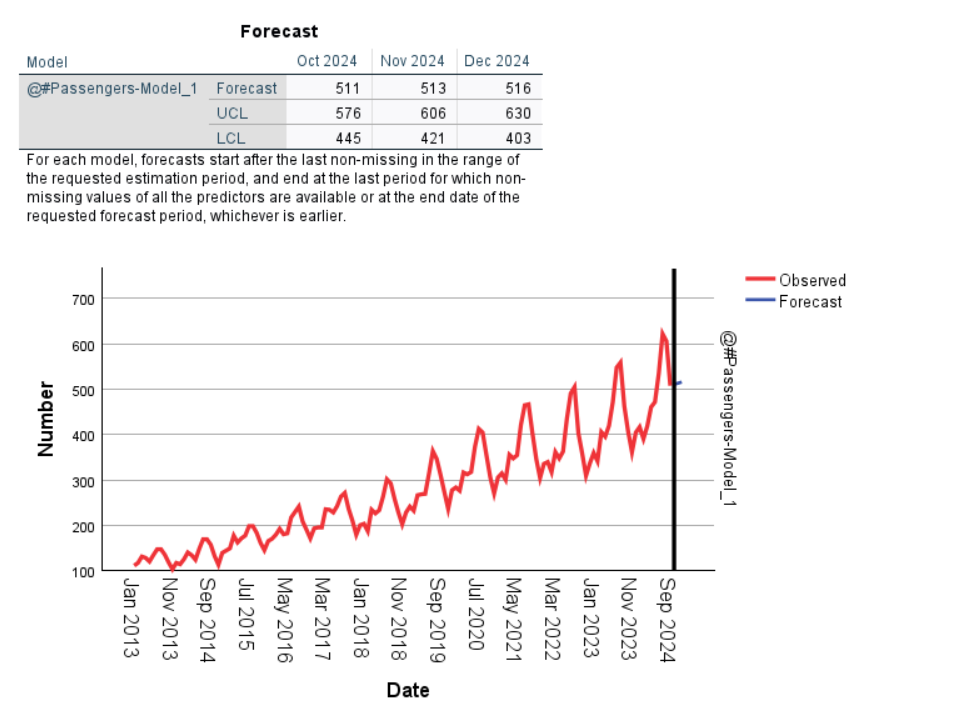 R-Squared: 0.92 

RMSE: 33.11

MAE: 24.89

MAPE: 8.86

MSE: 1095.63
Part 5 - Recommendation for managers
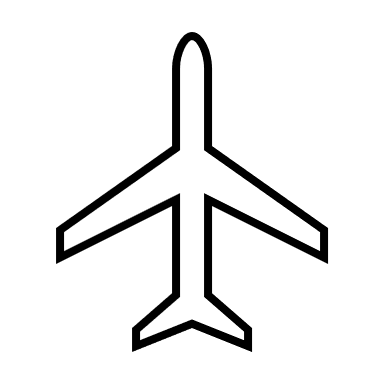 We recommend using the Winters Multiplicative Method for forecasting future air passenger numbers, based on our comprehensive analysis.

This method consistently demonstrated the lowest MAPE, RMSE, MSE, MAE, and the highest R-Squared.

Our forecast for the next 3 months is as follows:

October 2024: 443
November 2024: 388
December 2024: 428
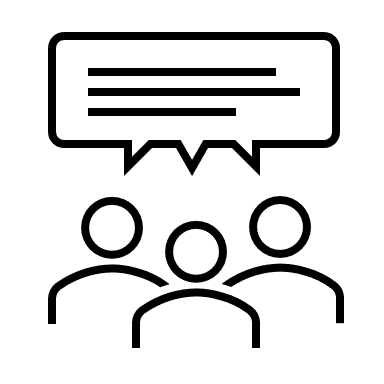 Thank you!Any Questions?